Advertisement
Samples
EXPLORING AIDA
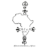 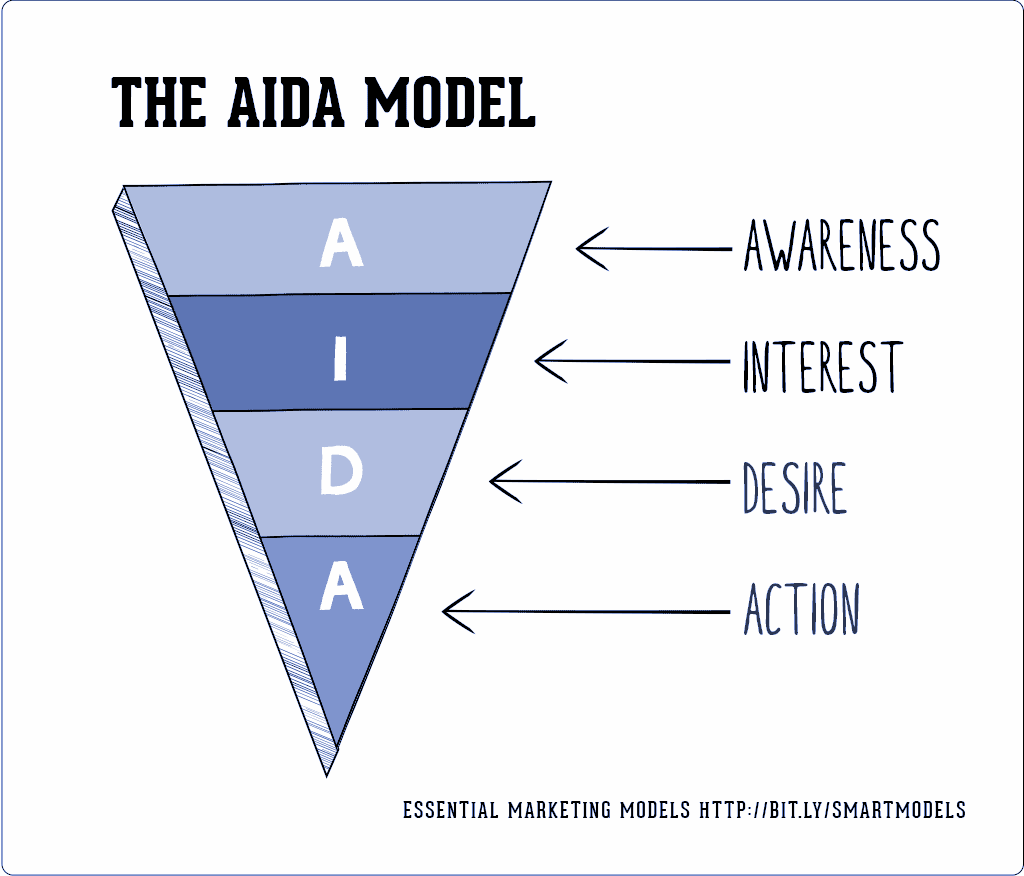 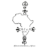 https://imagesapp.goo.gl/MzuvKDKCoUh6D1TRA
Analyse this advertisement using AIDA:
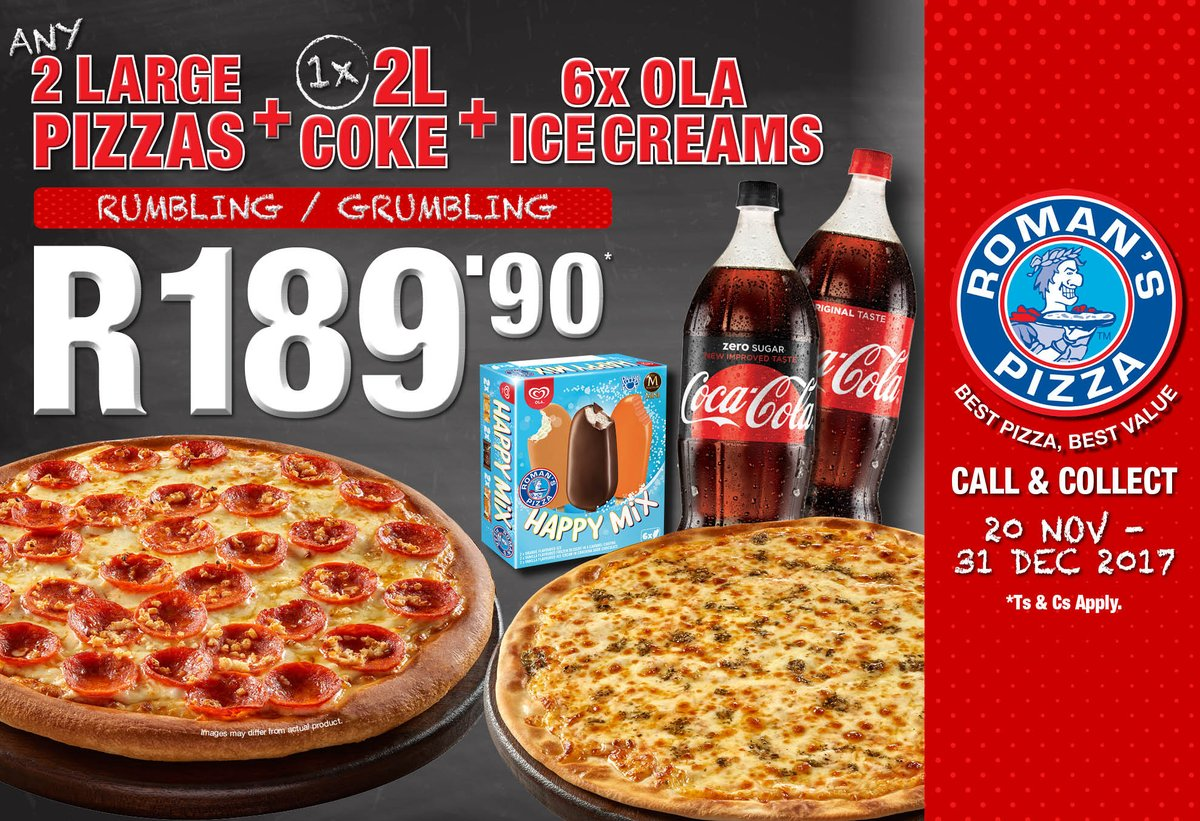 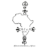 https://images.app.goo.gl/NeBp46wvwEyWa1gP9
Discuss the effectiveness of this advertisement:
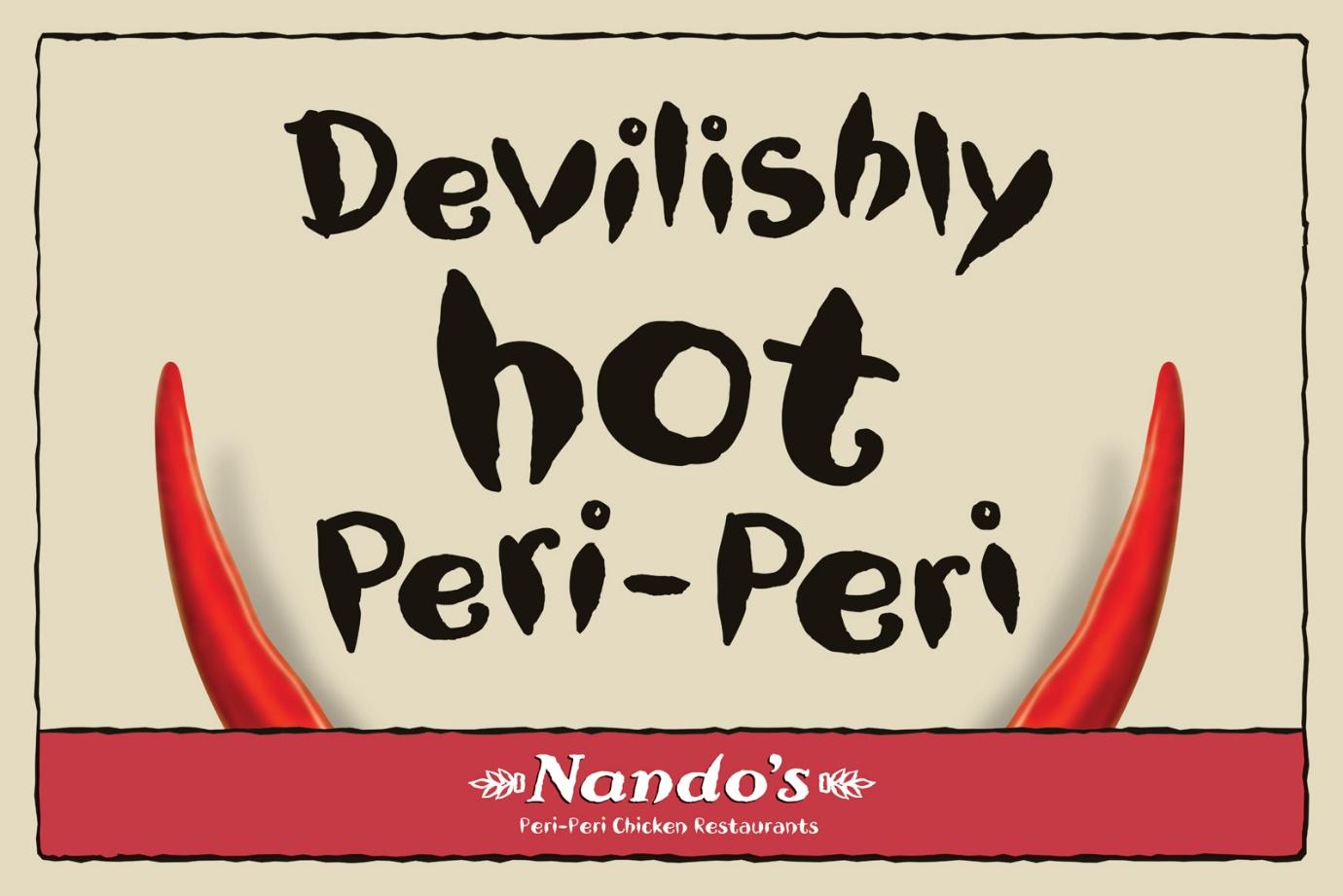 https://www.google.com/search?q=best+South+African+a verts&sxsrf
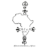 Discuss the effectiveness of the visual and the text:
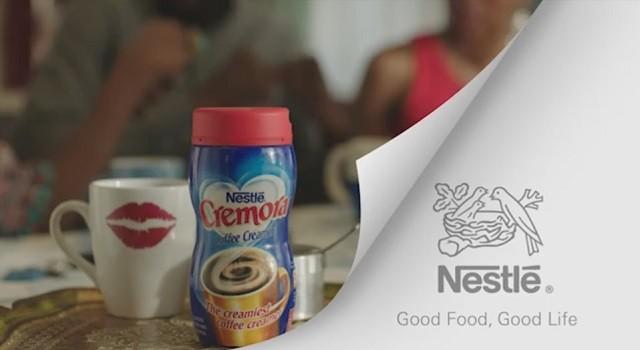 https://www.google.com/search?q=best+South+African+adverts&sxsrf
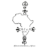